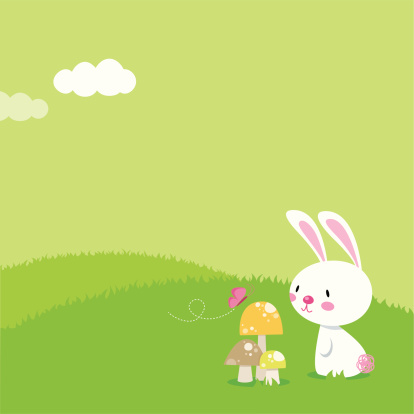 KPKH CON THỎ
Giáo viên: Nguyễn Thị Minh Tuyến
Lớp          : MGB – C1
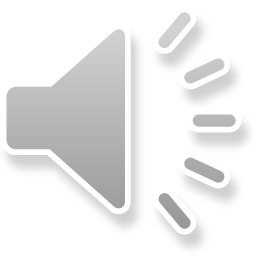 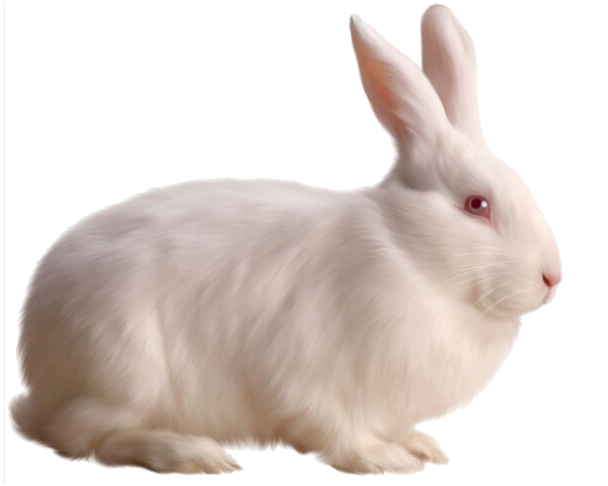 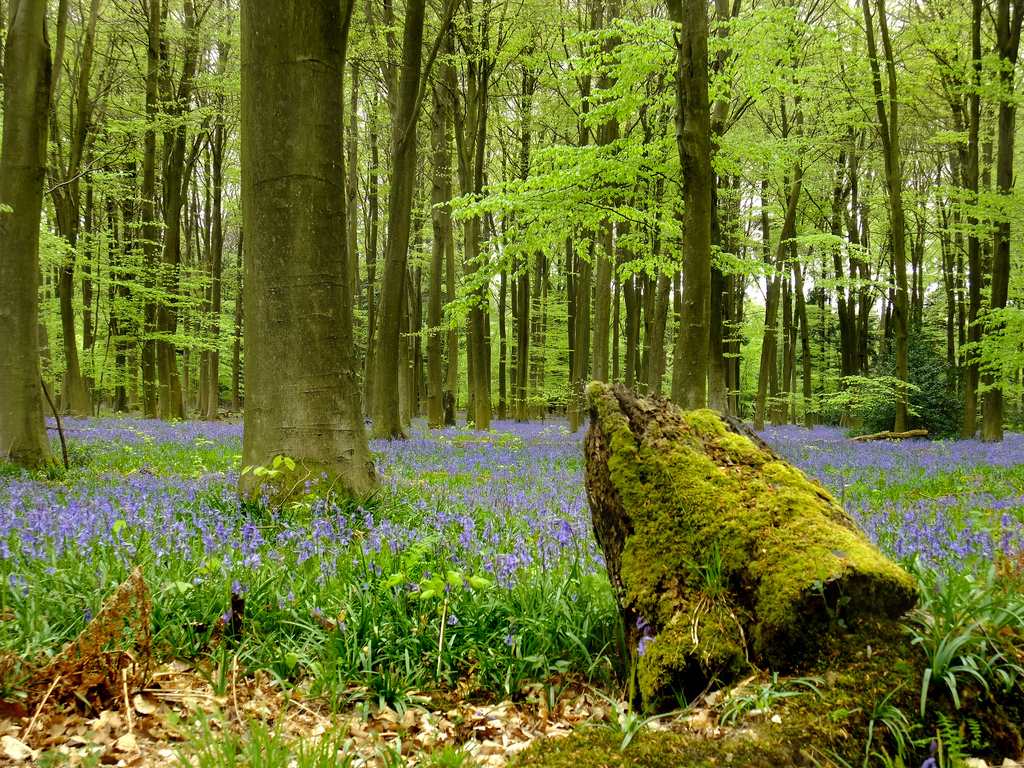 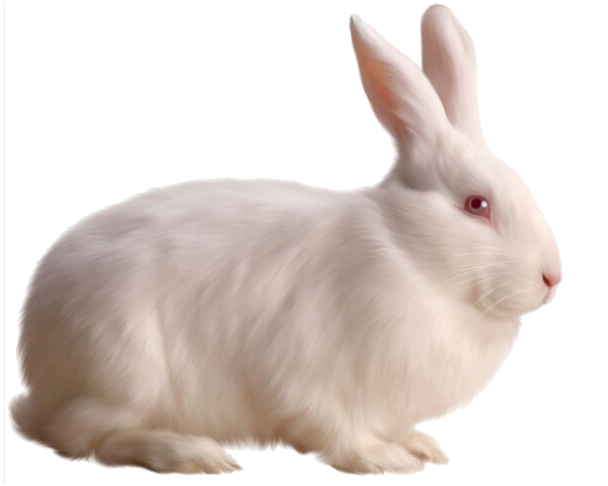 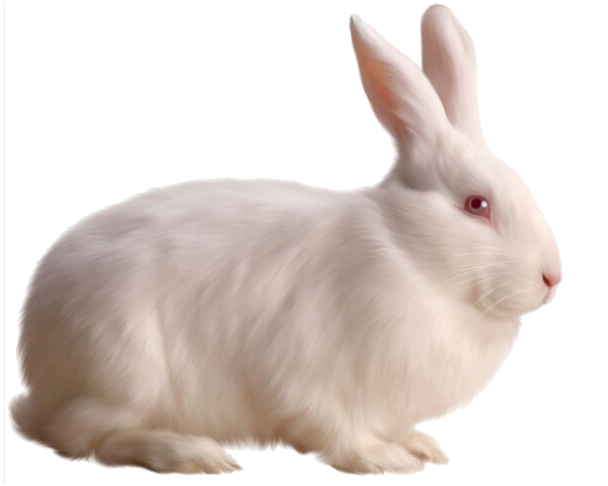 \
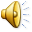 PHẦN MỞ RỘNG
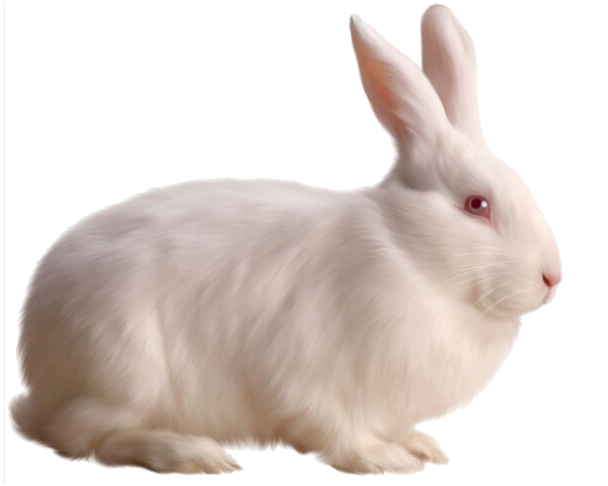 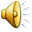 THE END
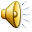